Contro i «franchi tiratori»
Sfiducia: art. 94 Cost.
Il Governo deve avere la fiducia delle due Camere.
Ciascuna Camera accorda o revoca la fiducia mediante mozione motivata e votata per appello nominale.
Entro dieci giorni dalla sua formazione il Governo si presenta alle Camere per ottenerne la fiducia.
Il voto contrario di una o d'entrambe le Camere su una proposta del Governo non importa obbligo di dimissioni.
La mozione di sfiducia deve essere firmata da almeno un decimo dei componenti della Camera e non può essere messa in discussione prima di tre giorni dalla sua presentazione.
Contro gli «assalti alla diligenza»
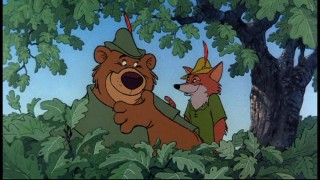 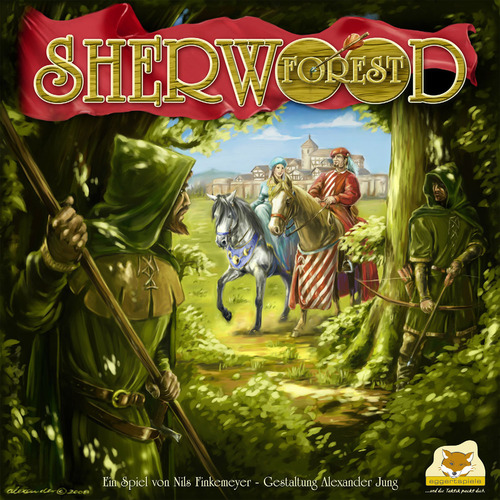